Modelovanie kontextuálnej plasticity v reálnom a virtuálnom prostredí
STANISLAVA Linková

Vedúci práce: doc. Ing. Norbert Kopčo, PhD.
Konzultant: Ing. Peter Lokša
Sumarizácia prezentácie
Krátke predstavenie predošlých experimentov
ANOVA a testovanie predpokladov
Ďalšie analýzy dát
EXPerimenty – reálne a virtuálne prostredie
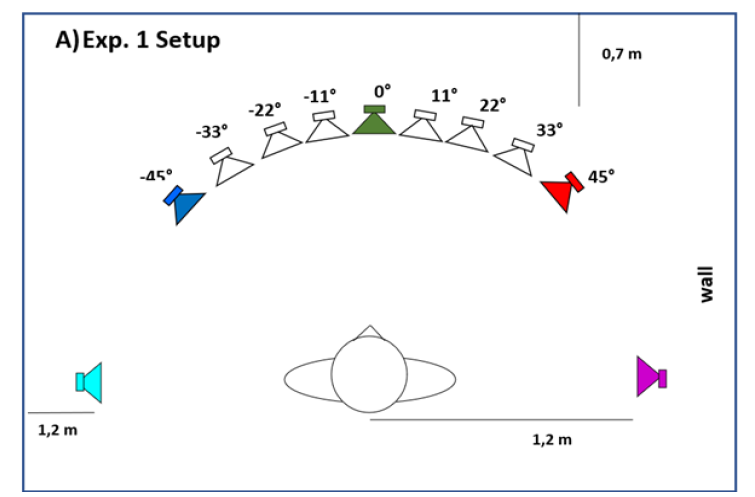 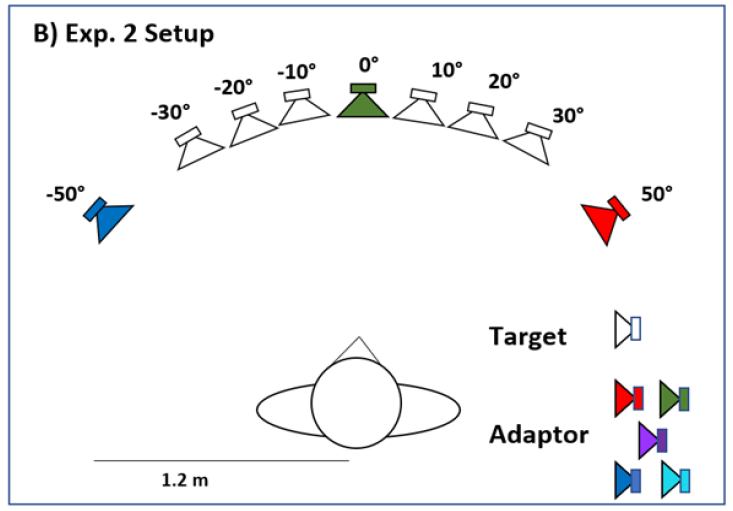 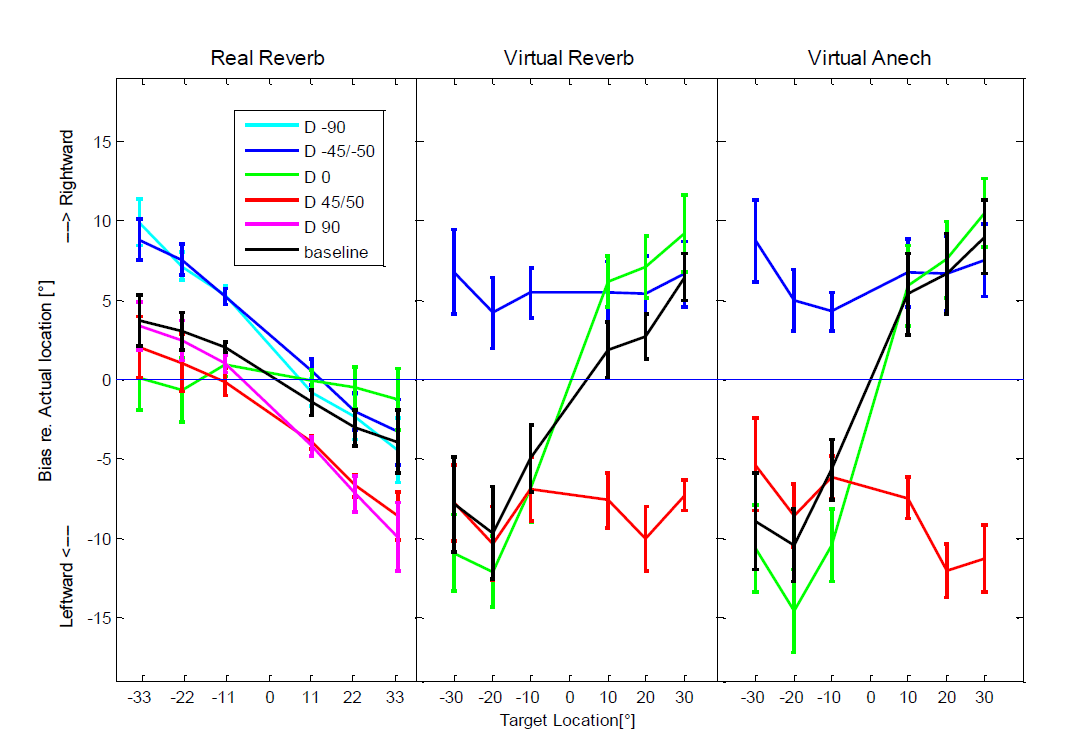 ANOVa – analysis of  variance
FAKTOR : 
Prostredie
Pozícia adaptoru
Pozícia targetu

ZÁVISLÁ PREMENNÁ:
Odchýlka v lokalizácii targetu
Typy anovy
One-way, two-way, factorial 
Within-subjects (v rámci skupiny),  between-subjects ( medzi skupinami)
Testuje sa nulová hypotéza:  Všetky priemery meraní sú rovnaké
Predpoklady
Pozorovania sú nezávislé
Normalita 
Sférickosť
normalita
Dáta sú normálne distribuované
Test pomocou histogramov alebo boxplotov
Kolmogorov-Smirnov test
Shapiro-Wilkov test
Sférickosť
Rozptyly medzi všetkými kombináciami podmienok sú rovnaké
Ak má faktor aspoň 3 levely
Mauchlyho test
Nevýhody testu:
Nedetekuje narušenie predpokladu pri malých dátach
Detekuje nesprávne narušenie pri veľkých dátach
Violin grafy
Rozšírenie krabicových grafov (boxplot)
Zahŕňa odhad hustoty jadra údajov
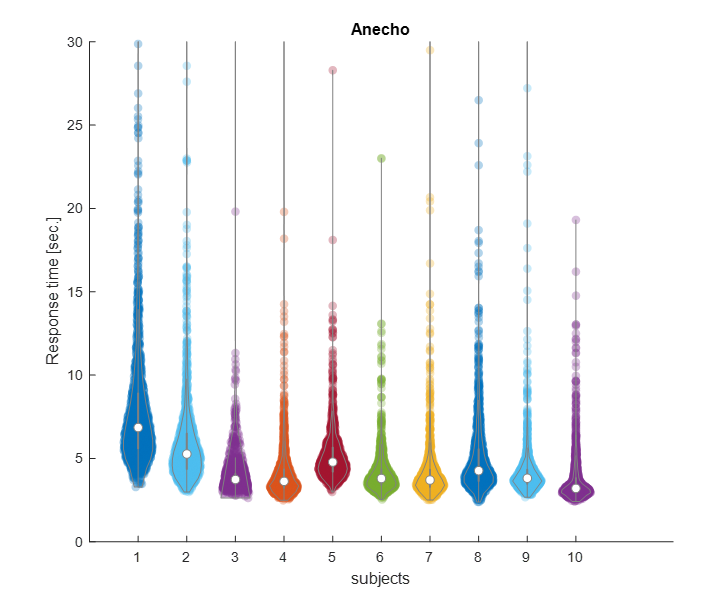 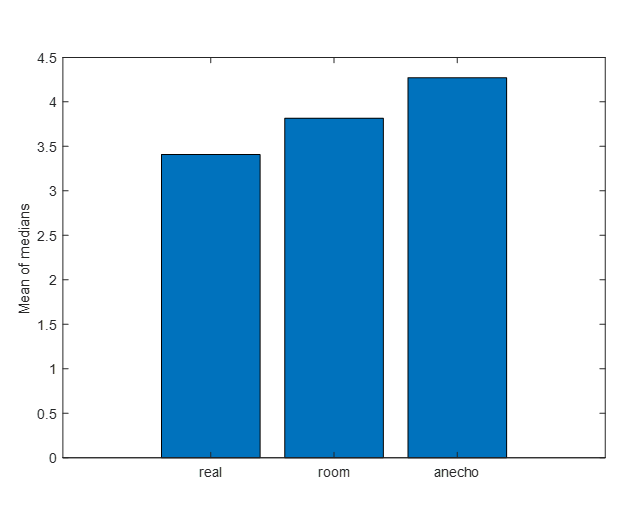 Ďalšie kroky:
Pokračovať vo vyhodnoteniach času odpovede
Spustiť testy predpokladov na našich dátach
Zdroje:
Howell, D.C. (2010). Statistical Methods for Psychology (7th ed.) Cengage Learning, Wadsworth.
Seltman, H.J. (2018). Experimental Design an Analysis
https://github.com/bastibe/Violinplot-Matlab
https://www.statisticssolutions.com/assumptions-of-the-factorial-anova/
https://www.spss-tutorials.com/spss-repeated-measures-anova-example-2/
Ďakujem za pozornosť